Zimní humanitární opatření 23/24Výboru pro rodinnou politiku a sociální oblast ZHMP 13. 2. 2024
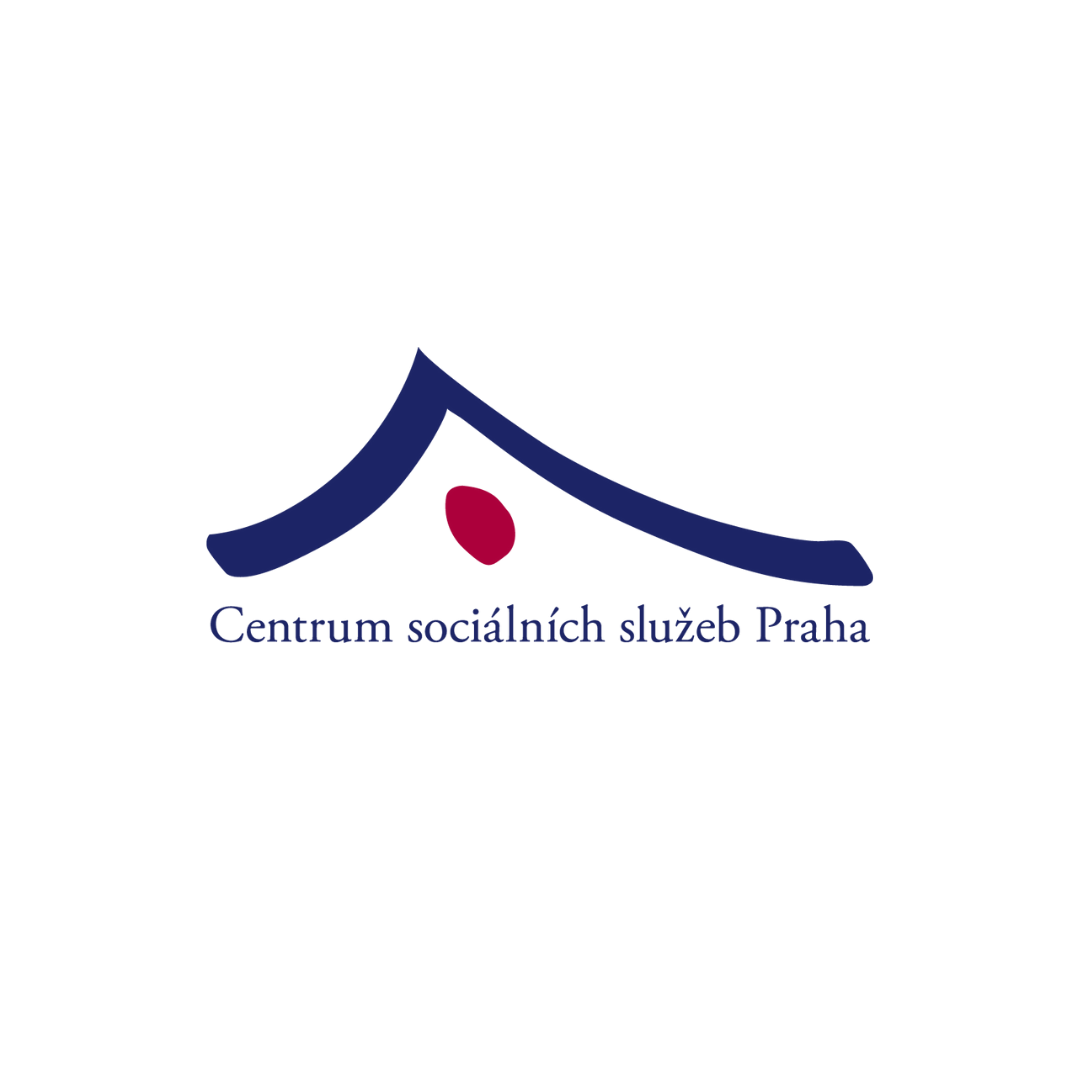 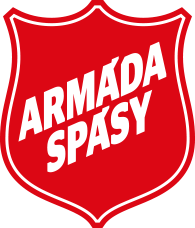 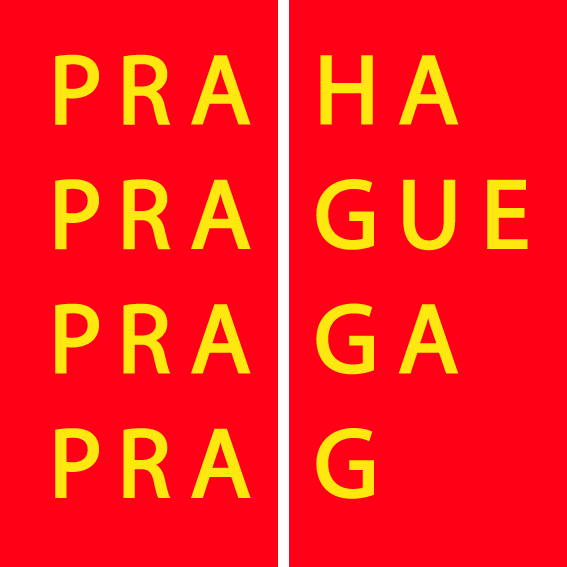 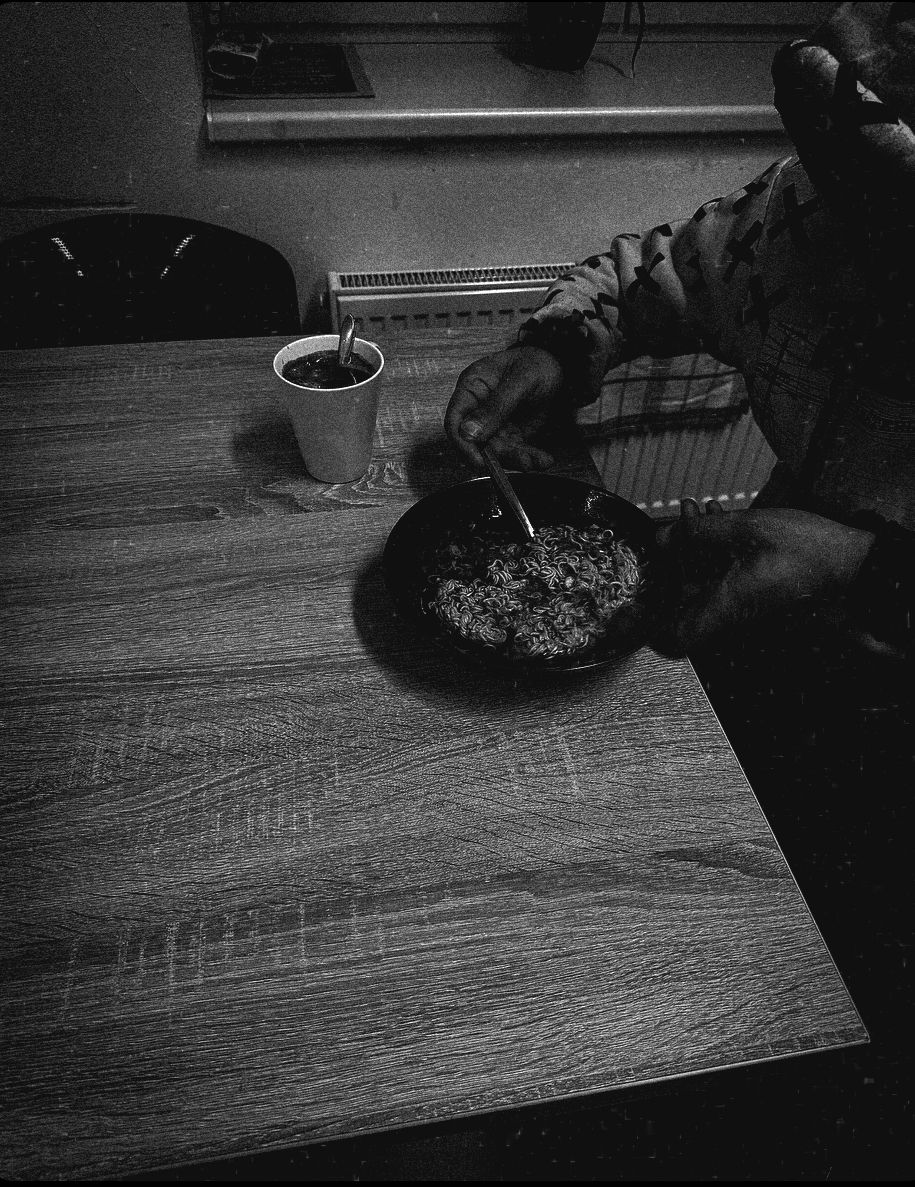 Přehled služeb
Terénní program
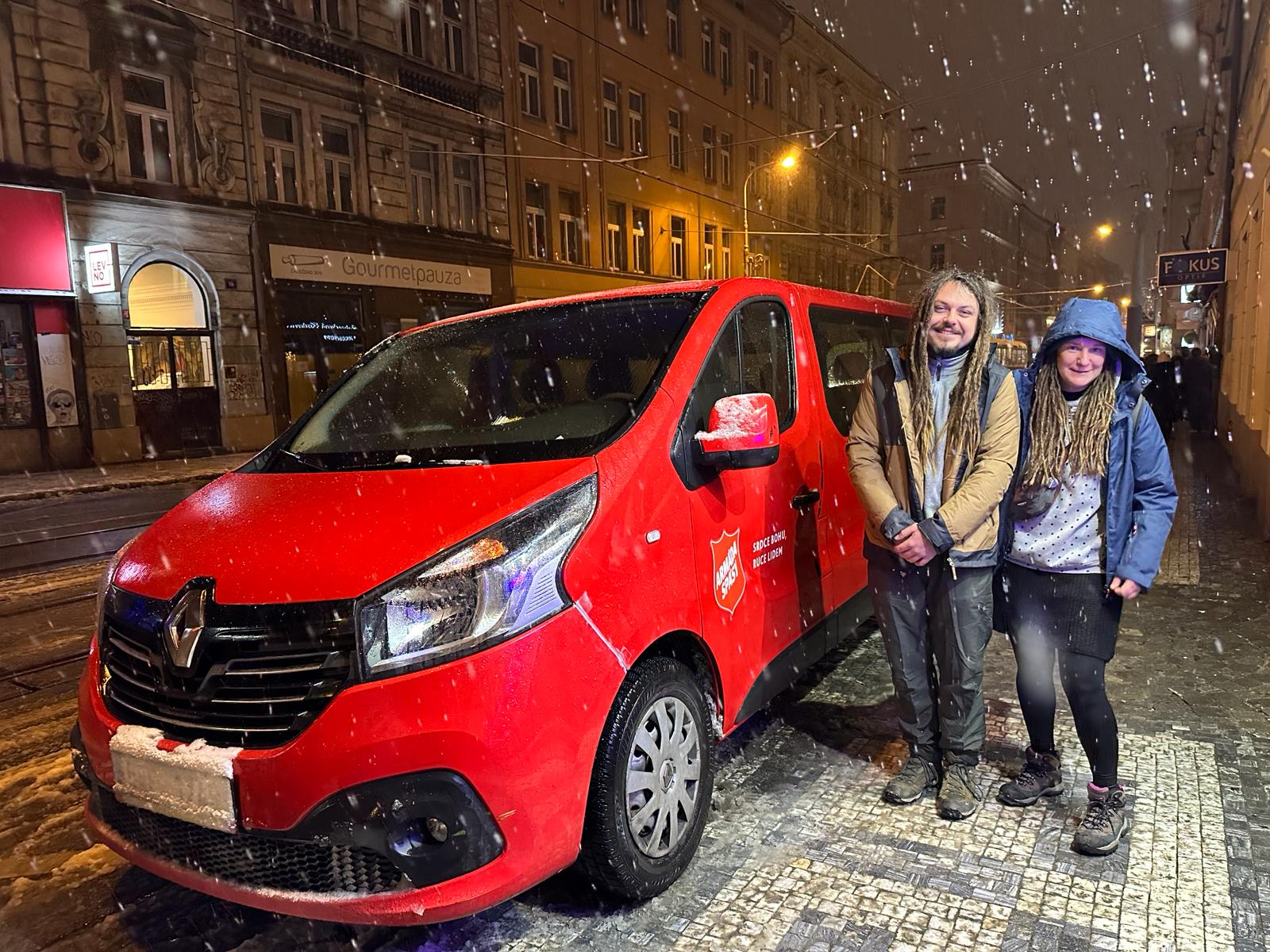 MČ Praha - 5, 6, 7, 8, 9, 13, 14, 17, 18, 19, 20
PO - NE 20:00 - 07:00
aktivní vyhledávání uživatelů*ek v jejich přirozeném prostředí
Spolupracuje s dispečinkem/intervenčním týmem/MP/ZZS 
Realizuje převozy na hygienické centrum, noclehárnu a ubytování 24/7

Poskytuje informace o službách ZHO (i registrovaných sociálních službách), horký nápoj, drobné občerstvení + teplé zimní oblečení, spacák apod. 
Každé úterý posádka posílena od 20:00 – 00:00 o medika*čku 
Pokud je dlouhodobá zakázka sociální práce, síťuje do příslušných služeb
Statistiky od 1.12.2023 - 10.2.2024
2-3 převozy NTP za noc - noclehárna/hygienická stanice/24/7/nemocnice 

15-20 kontaktu NTP za noc - minimalizování rizik (distribuce spacáku), motivace, navazování na dlouhodobou spolupráci
Hygienické centrum Malešice
kapacita 5 – 8 osob / noc
PO - NE 20:00 - 08:00
Bezbariérová sprcha 
2 krizová lůžka 
spolupracuje s nočním terénním programem/dispečinkem
Podpora uživatele*ky v celkové tělesné hygieně 
Výměna oblečení za čisté 
Drobné občerstvení + teplý nápoj 
Informace o ZHO + informace o registrovaných sociálních službách nebo ordinaci praktického lékaře, pokud je čas základní sociální práce (vyplnění MOP, PNŽ, kontakt na kurátory apod.)
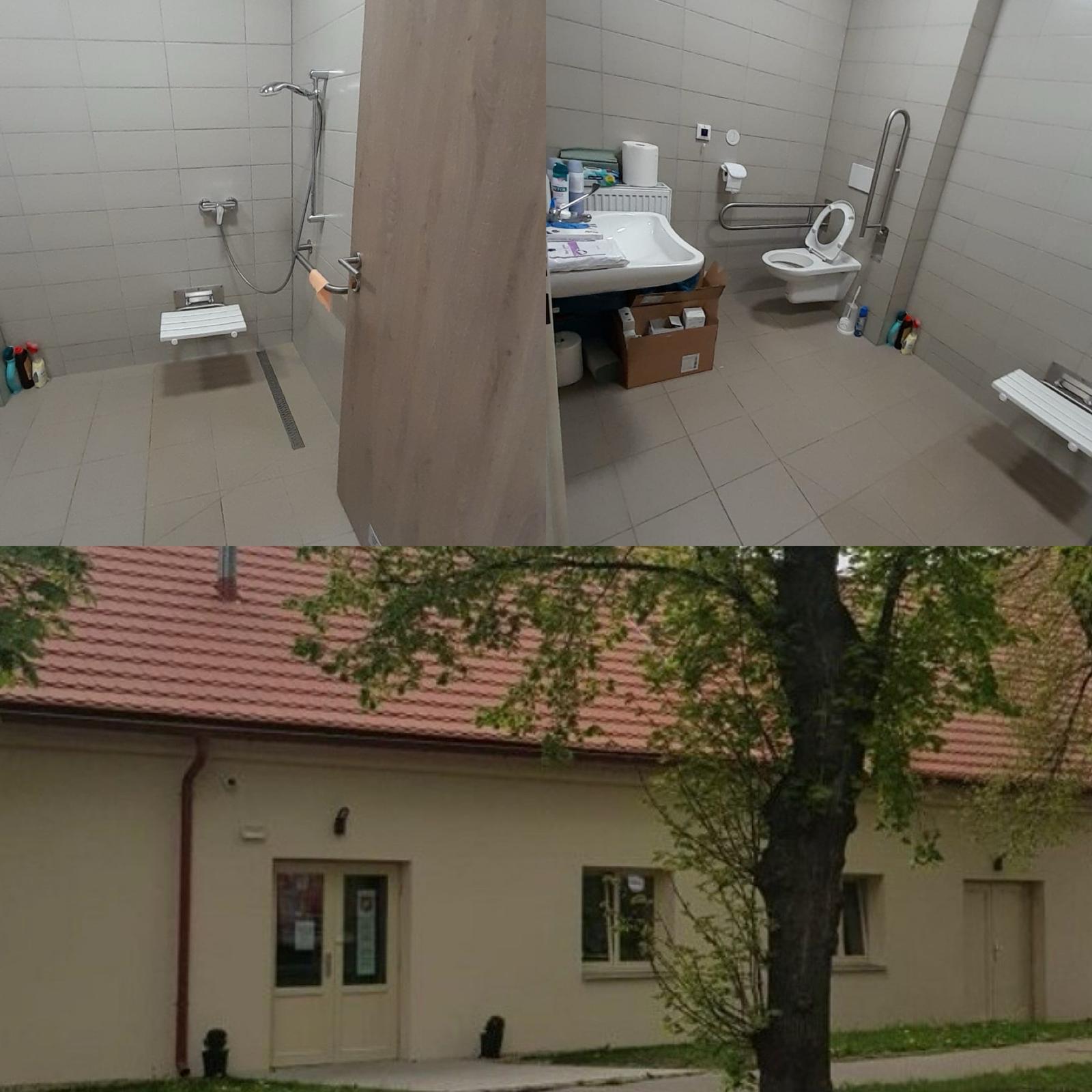 Statistiky – Prosinec
V prosinci jsme vykazovali základní data a učili se pracovat s vlastní hygienickou stanicí - podstoupili jsme školení od MUDr. Pekárkové, abychom byli co nejkvalitněji proškoleni na ošetření drobného poranění a co nejlépe rozpoznali zakázku uživetlů*ek
Vytvořili jsme metodiku a pracovní postupy
Statistiky – Leden
Chceme efektivně trávit čas s uživateli*kami hygienické stanice - začali jsme více dbát na orientaci uživatelů*ek ve službách, po hygieně s uživateli*kami mapujeme jejich sociálně nepříznivou situaci a snažíme se jim doporučit službu, která by pro ně byla nejefektivnější 
90 hodin f2f práce s uživateli*kami služby hygienické stanice za měsíc leden (sociální práce)
Ubytování 24/7 Kloubovy domy
CS - bariérovost, starší klienti, senioři – větší míra podpory v doléčování 
Služba je poskytovaná:
a) uživatel*ka s akutním onemocněním 
b) uživatel*ka s chronickým onemocněním 
c) uživatel*ka v doléčovacím procesu 
2 pracovníci denní/noční směna + každý pracovní den sociální pracovník
Spolupracující služby: 
Pečovatelská služba - Arcidiecézní charita Praha - každý den 
Domácí péče – docházející zdravotník*ce - každý den 
Ošetřující lékařka Andrea Pekárková - 1x za týden 
Progressive, o.p.s. - dle telefonické domluvy
Krizová intervence – Fokus – dle telefonické domluvy
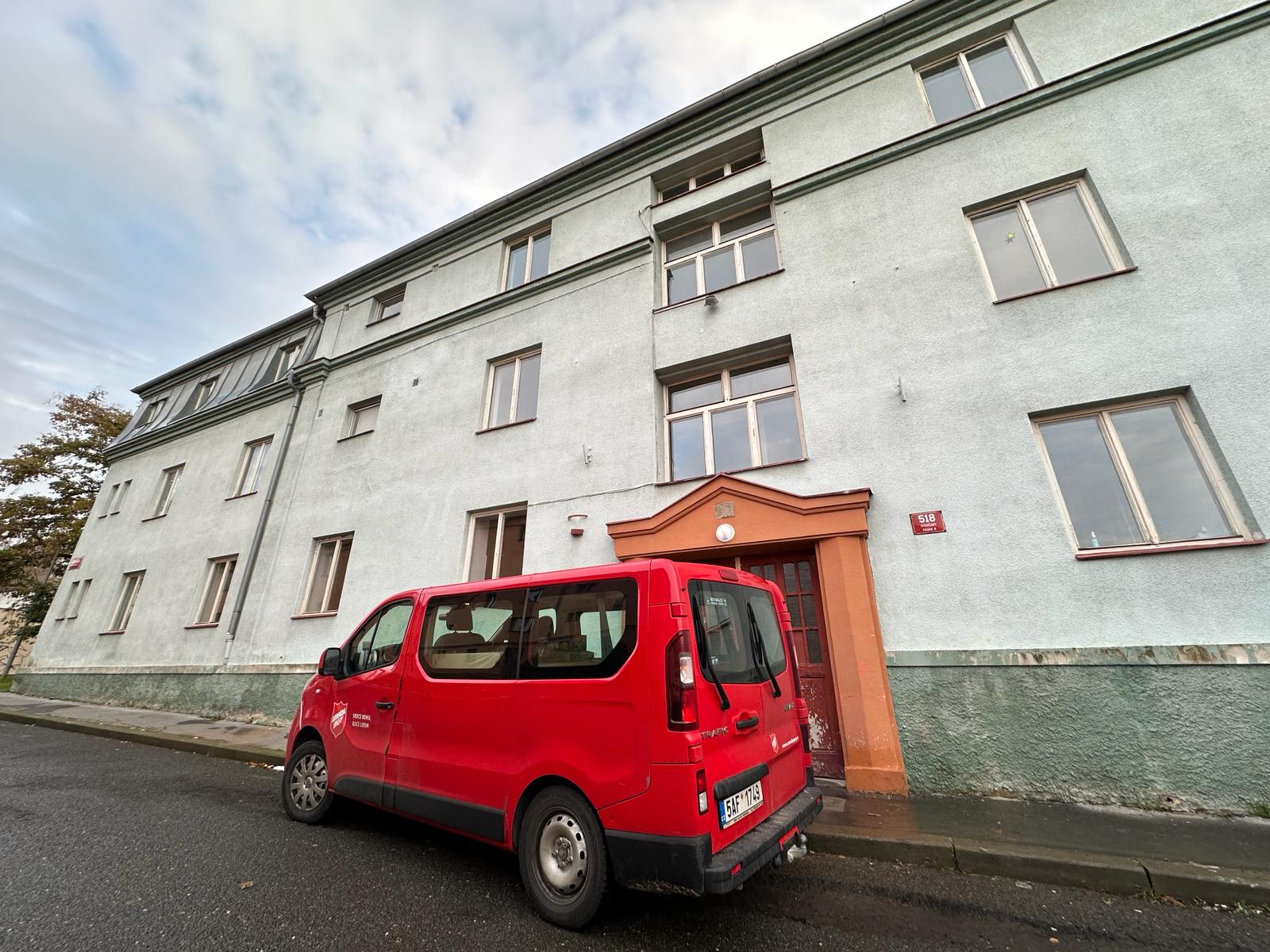 Statistiky  od 1.12. 2023 – 10.2.2024
Na Kloubových domech jsou ubytování lidé, kteří mají závažné zdravotní potíže jak chronické, tak akutní
Dům v tomto fungování nám letošní zimu ukázal, že populace na ulici stárne a lidé ve špatném zdravotním stavu nemají po ukončení ZHO kam odejít
Zdravotní statistiky
Průměrný věk uživatelů*ek – 57 let 
U senilních klientů je zároveň často přítomná i minimálně jedna další komorbidita, indikace se mohou i někdy překrývat. V případě léčby probíhajícího onemocnění jsou nejčastější zápaly plic nebo omrzliny dolních končetin.
Kladně hodnotíme: 
Dostatečné kapacity v rámci nocleháren

Zajištění distribučního materiálu 

Dvě hygienické stanice a dvě služby 24/7

Spolupráci mezi jednotlivými NNO a CSSP (rychlé reakce na potřeby) a role dispečinku

Podrobná metodika a zahojavací konference 

Lůžka následné péče

5 lůžek DZR Terezín
Doporučení pro příští roky: 
Bezbariérovou 24/7 

Větší kapacita lůžek následné péče 

Větší kapacita DZR pro následné umístění uživatelů*ek 

Edukace aktérů ZHO, kteří nikdy nepracovali s cílovou skupinou lidí bez domova 

Koordinace mezi ordinací praktických lékařů (Naděje + AS) + Intervenční tým ještě před začátkem zimy - rozdělení kompetencí, společné napsání metodik 

Intenzivnější napojení nemocnic na ZHO v rámci kvalitního pokrytí potřeb uživatelů*ek 

Celoroční dispečink
Závěrem  ZHO 2023/2024